Навчально-методичне забезпечення  викладання математики у  5–11 класахзагальноосвітніх навчальних закладів в 2018/2019 н.р.
Будна Світлана Миколаївна, методист Центру методичної та аналітичної роботи КВНЗ «Харківська академія неперервної освіти»
Програмне забезпечення
в 5-9 класах – Математика. Навчальна програма для учнів 5–9 класів загальноосвітніх навчальних закладів зі змінами                    Наказ МОНУ від 13.01.2017 № 52
	в 10-х класах – Навчальні програми з математики для учнів 10–11 класів загальноосвітніх навчальних закладів                        Наказ МОНУ від 23.10.2017 №1407
в 11-х класах – Навчальні програми з математики для учнів 10–11 класів загальноосвітніх навчальних закладів                        Наказ МОНУ від 14.07.2016 №826
Програмне забезпечення(поглиблене вивчення)
в 8-9 класах – Математика. Навчальна програма для учнів 8–9 класів загальноосвітніх навчальних закладів                                           	Наказ МОН від 17.07.2013 №983
	в 10-х класах – Навчальні програми з математики для учнів 10-11 класів загальноосвітніх навчальних закладів      				Наказ МОНУ від 23.10.2017 №1407 
в 11-х класах – Навчальні програми з математики для учнів 10-11 класів загальноосвітніх навчальних закладів                           				Наказ МОН від 14.07.2016 №826

в 5-7, 8-9 та 11-х класах  - Математика для загальноосвітніх навчальних закладів з поглибленим вивченням математики (авт О.Ю.Харік)                                           Наказ МОН від 19.09.2014 №1054
Програмне забезпечення варіативна складова
«Збірник програм з математики для допрофільного навчання та профільної підготовки» в частині варіативної складової(упорядники Прокопенко Н.С., Єргіна О.В., Вашуленко О.П.) видавництво «Ранок», 2011 р.Лист ІМЗО від 04.07.2016 №2.1/12-Г-440
Ключові зміни змісту навчальних програм
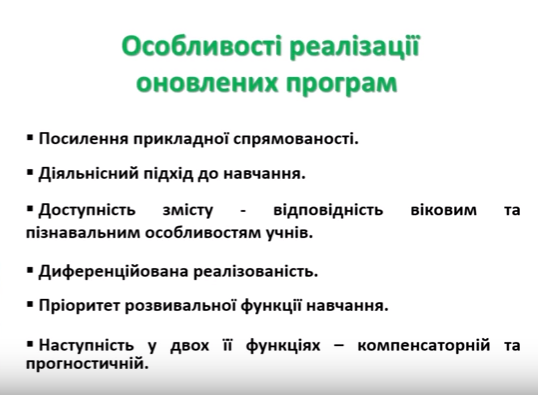 Ключові зміни змісту навчальних програм
Навчальні програми модернізовано на компетентнісній основі. 
Розставлено наголоси на формуванні практичних навичок для подальшого їх застосування у реальному житті замість опрацювання великого об’єму теоретичного матеріалу без можливості його застосування на практиці.
Ключові зміни змісту навчальних програм
Вилучено деякий матеріал, який не використовується ні для логічного розгортання курсу, ні під час розв’язування задач і не має прикладного значення, звужено межі застосування окремих математичних фактів.
Зменшено обсяг громіздких обчислень і перетворень.
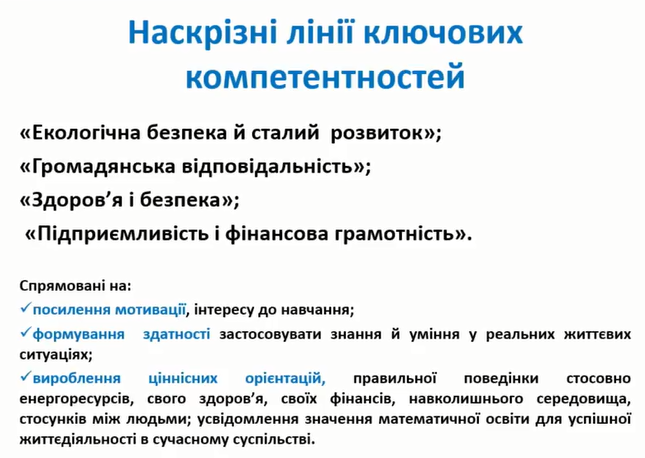 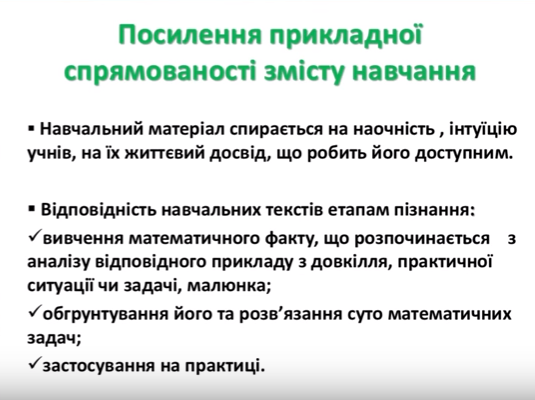 Структура навчальної програми
Розподіл змісту і навчального часу є орієнтовним. Учителям надається право коригувати послідовність вивчення тем та змінювати розподіл годин на їх вивчення. 
На початку кожного класу вказано значну кількість резервних годин, які вчитель на власний розсуд може витрачати на систематизацію та повторення матеріалу на початку та в кінці року, збільшення кількості годин на кожну із вказаних тем. 
За умови виділення годин варіативної складової на вивчення математики додатковий час поповнює години резерву.
Рівень стандарту
Програма з математики складається з двох окремих курсів (алгебра і початки аналізу та геометрія), які вивчаються протягом усього навчального року.
Семестрове оцінювання здійснюється на підставі тематичного: окремо з алгебри і початків аналізу й окремо з геометрії.
Семестрова оцінка з математики виводиться як середнє арифметичне семестрових оцінок із двох математичних курсів.
Вивчення математики у 10-х класах
Самостійна робота учнів. Формуванню відповідних мотивів до самостійної роботи сприяє застосування завдань на рисунках, контрольних запитань, зокрема прикладного характеру, домашніх робіт з дослідження конкретних класів функцій, геометричних конструкцій.
Вивчення математики у 10-х класах
Контрольні запитання і тестові завдання. Повинні бути спрямовані не на відтворення означень, фактів, формул, а на з’ясування елементів та структури означень математичних об’єктів; їх місця в системі інших понять; операцій, які можна виконувати з об’єктом, його особливостей та властивостей. 
Подібні контрольні запитання стимулюють продуктивне мислення учнів, сприяють неформальному засвоєнню теоретичного матеріалу, формують навички порівняння, класифікації, узагальнення, застосування математичних понять і об’єктів.
Вивчення математики у 10-х класах
Діагностика навчальних досягнень учнів. Вивчення кожної теми слід починати з виконання діагностичної роботи, що дає змогу встановити рівень володіння матеріалом попередньої теми. За результатами діагностичної роботи виявляються прогалини у підготовці учня, його досягнення, що допомагає спрямувати зусилля його та викладача на поліпшення стану справ.
Вивчення математики у 10-х класах
Тематичну оцінку не можна виставляти як середнє арифметичне всіх поточних
Тематична оцінка виставляється відповідно до важливості видів робіт:
контрольна робота (максимальний пріоритет);
письмові самостійні роботи;
поточна робота.
Ведення зошитів при виставленні тематичної оцінки не враховується.
Вивчення математики у 10-х класах
Тематичний контроль навчальних досягнень. До кожної теми система контролю може складатися з тематичної контрольної роботи, що, як правило, включає дві частини — теоретичну і тестову.

Бажано проводити  не менше, ніж одну контрольну роботу протягом кожної теми
Рішення про кількість контрольних робіт приймається вчителем і відображається в календарно-тематичному плані
Вивчення математики у 10-х класах
Тематичну оцінку не можна виставляти як середнє арифметичне всіх поточних
Тематична оцінка виставляється відповідно до важливості видів робіт:
контрольна робота (максимальний пріоритет);
письмові самостійні роботи;
поточна робота.
Ведення зошитів при виставленні тематичної оцінки не враховується.
Вивчення математики у 10-х класах
Обов’язковим елементом навчання мають стати індивідуальні завдання з теми. Їх варто пропонувати на завершальному етапі вивчення теми для самостійного опрацювання після всіх контролюючих заходів. Мета завдань — охопити матеріал теми в цілому, привернути увагу до головного, дати додаткові приклади і пояснення окремих складних моментів, підкреслити особливості й тонкощі, переконати учнів у можливості розв’язання задач основних типів. Індивідуальні завдання перевіряються, оцінюються вчителем та захищаються учнем.
Структура навчальної програми
Учителям і авторам підручників надається право коригувати послідовність вивчення тем та змінювати розподіл годин на їх вивчення залежно від прийнятої методичної концепції та конкретних навчальних ситуацій. 
На початку кожного класу вказано значну кількість резервних годин, які вчитель, на власний розсуд може витрачати на систематизацію та повторення матеріалу на початку та в кінці року, збільшення кількості годин на кожну із вказаних тем, зокрема для внесення змін до орієнтовного календарно-тематичного плану. 
За умови виділення годин варіативної складової на вивчення математики додатковий час поповнює години резерву.
Календарне та поурочне планування здійснюється вчителем у довільній формі, у тому числі з використанням друкованих чи електронних джерел тощо. Формат, обсяг, структура, зміст та оформлення календарних планів та поурочних планів-конспектів є індивідуальною справою вчителя. Встановлення універсальних у межах закладу загальної середньої освіти міста, району чи області стандартів таких документів є неприпустимим. 
Вчитель має право самостійно переносити теми уроків, відповідно до засвоєння учнями навчального матеріалу, визначати кількість годин на вивчення окремих тем.
лист МОНУ від 03.07.2018 № 1/9-415
Контактна інформація
Тел.    063-277-88-76
	  099-66-37-504

E-mail   metmatsn@gmail.com

Блог     centerexpert.blogspot.com